Propagation of quantum optical fields under the conditions of multi-photon resonances in a coherent atomic vapor
Gleb Romanov
3/12/2013
Outline
Squeezed states of light	
Previous experiment

Hyper-fine EIT filtering experiment	
“Fast” squeezing experiment

Future plans
2
Squeezed states of light
Coherent state
Squeezed state
3
Squeezed states of light
Coherent vacuum state
Squeezed vacuum state
4
Polarization self-rotation
Laser beam
Resonant media
I. Novikova et al., JMO 49, 14/15 2565-2581 (2002)
5
Polarization self-rotation
PBS
Horizontally polarized
pump field
Vertically polarized
squeezed vacuum field
A.B. Matsko et al., PRA 66, 043815 (2002)
6
Detection of squeezed vacuum
Squeezed vacuum state
Local oscillator
BPD
50/50 BS
Spectrum analyzer
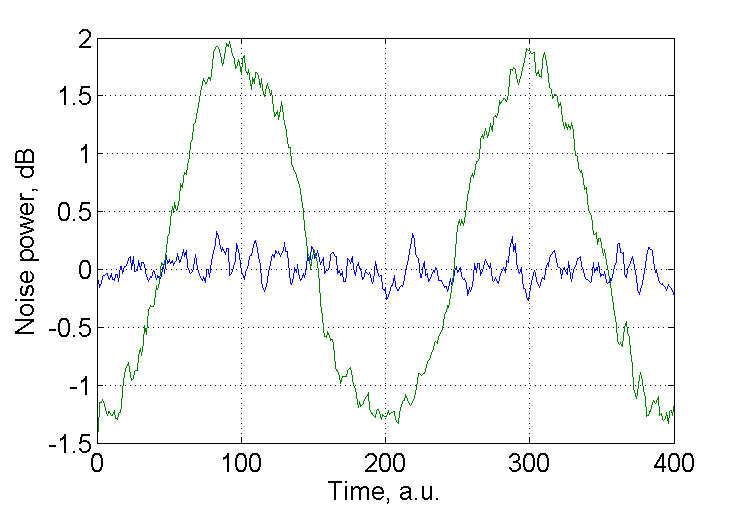 PZT
Hans-A. Bachor, Timothy C. Ralph  “A Guide to Experiments in Quantum Optics”
7
Detection of squeezed vacuum
Squeezed vacuum state
Local oscillator
BPD
50/50 BS
Spectrum analyzer
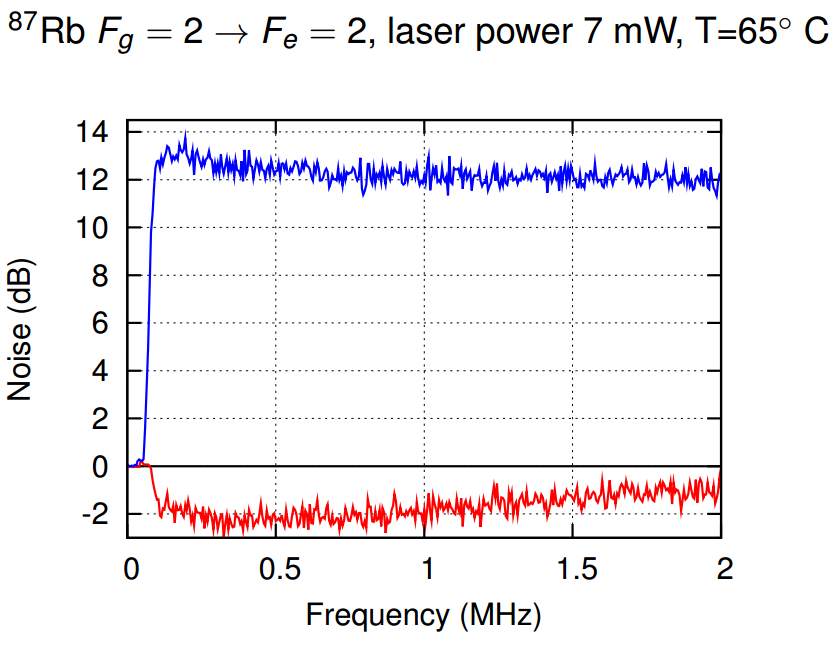 PZT
8
Detection of squeezed vacuum
Squeezed vacuum state
Coherent vacuum state
9
Detection of squeezed vacuum
Squeezed vacuum state
Coherent vacuum state
Coherent vacuum state
PBS
10
Detection of squeezed vacuum
Squeezed vacuum state
Coherent vacuum state
PBS
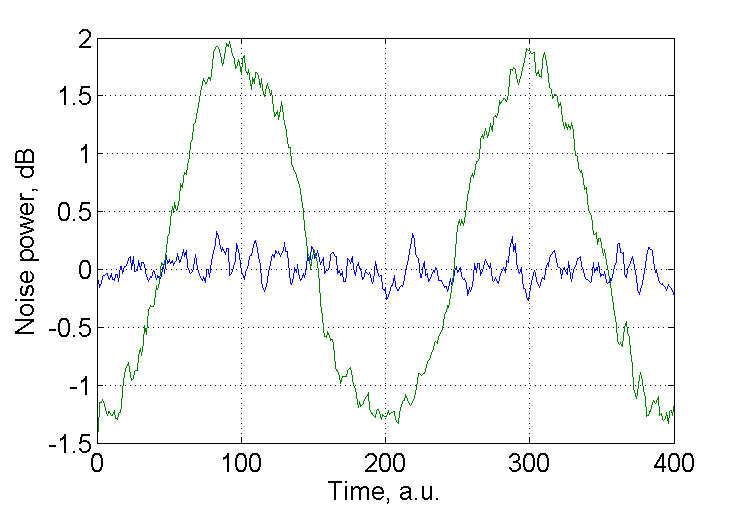 11
Beam splitter model
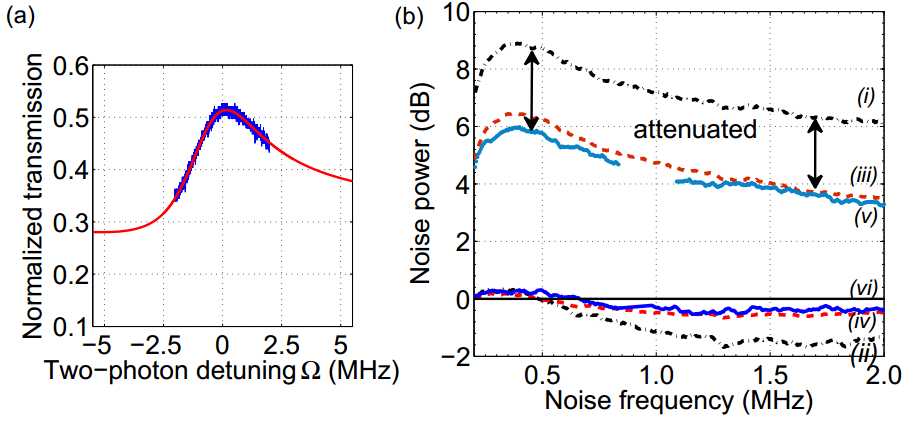 Eugeniy E. Mikhailov et al., PRA 73, 053810 (2006)
12
Electromagnetically induced transparency (EIT)
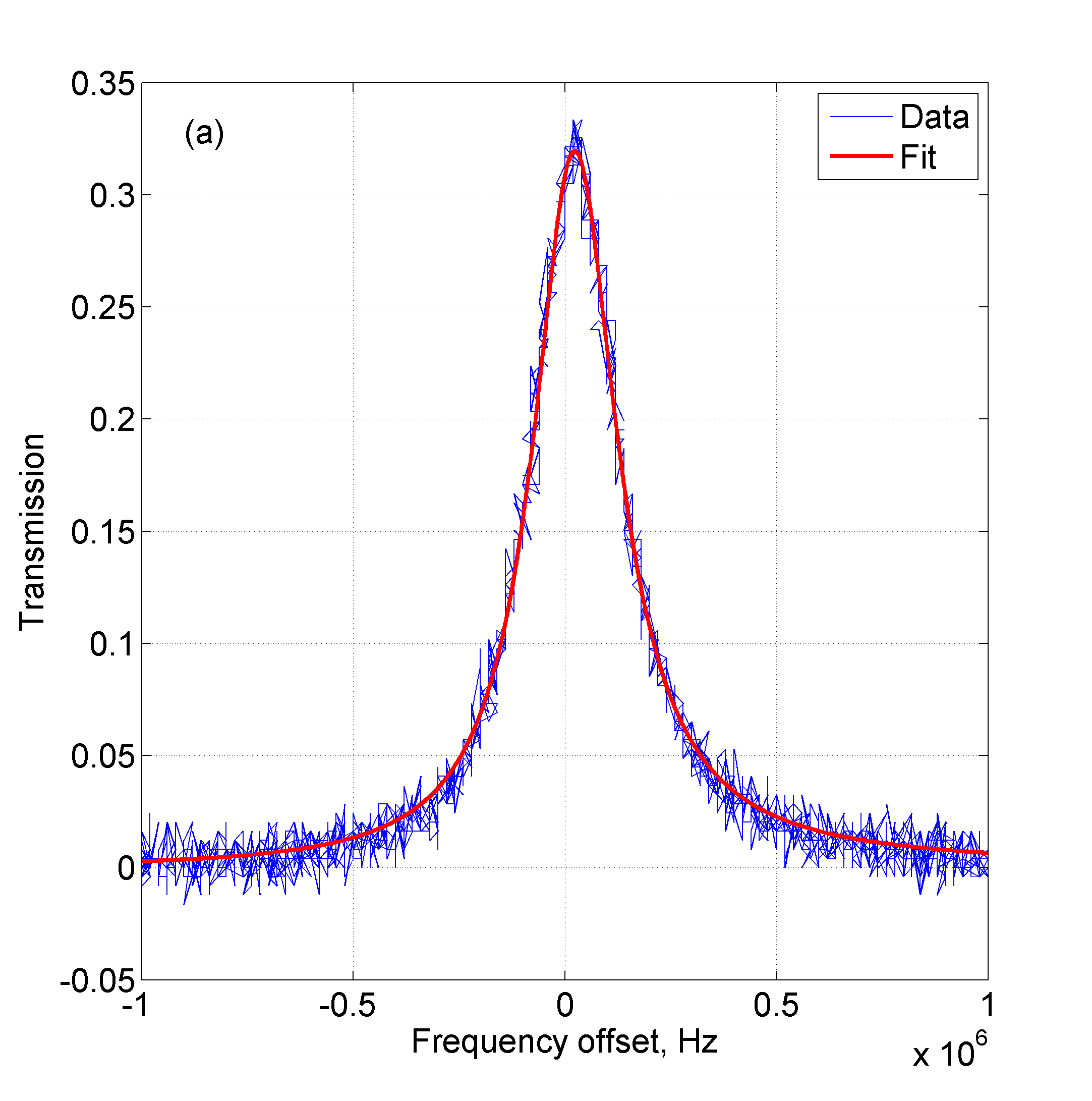 13
Outline
Squeezed states of light	
Previous experiment

Hyper-fine EIT filtering experiment	
“Fast” squeezing experiment

Future plans
14
Previous experiment
The atoms: 87Rb
Real atoms
Simple model
F`=2
F=2
F=1
= populated
(Zeeman structure shown)
15
Previous experiment
Sample data
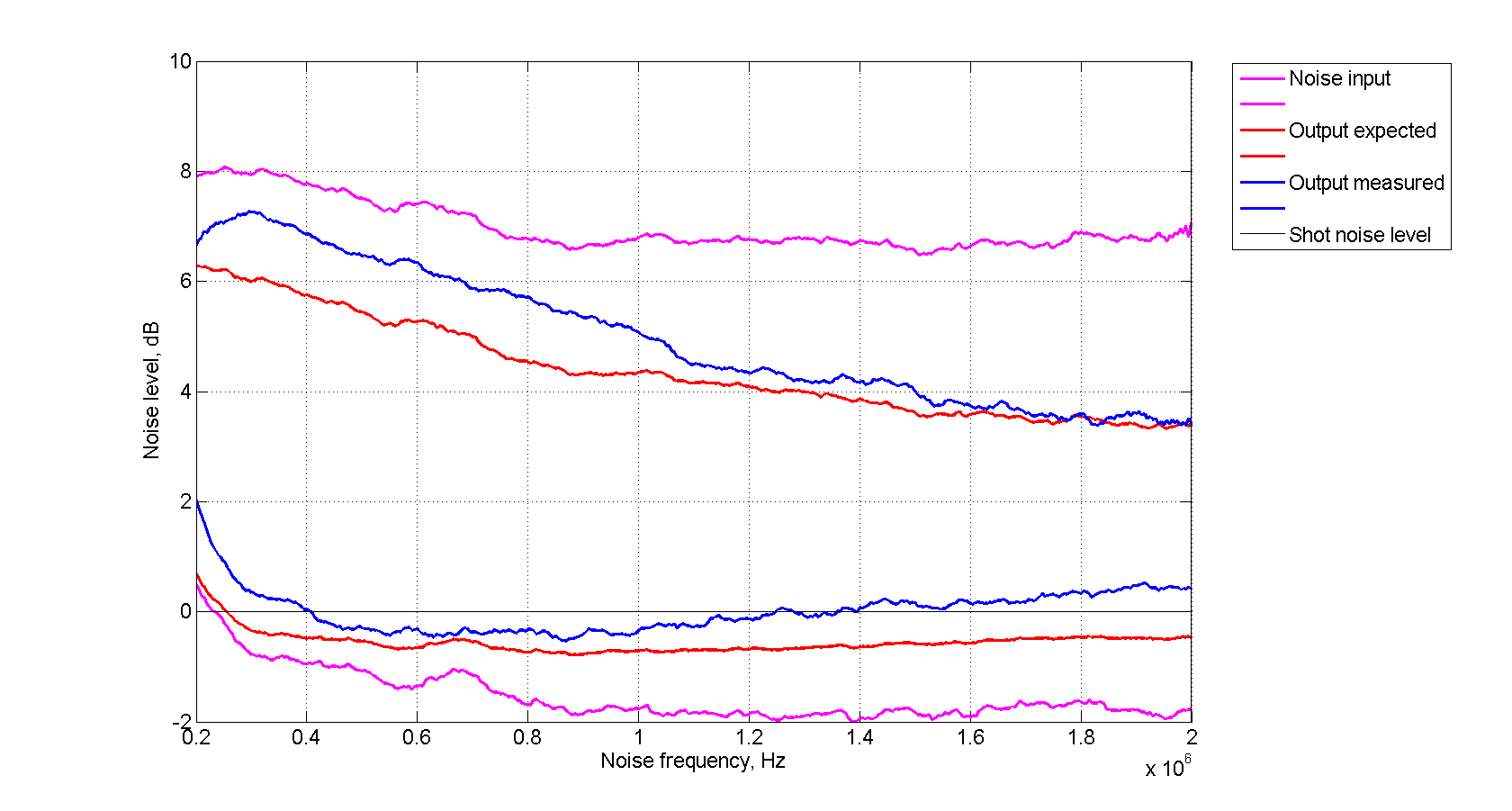 16
Outline
Squeezed states of light	
Previous experiment

Hyper-fine EIT filtering experiment	
“Fast” squeezing experiment

Future plans
17
Experimental setup
18
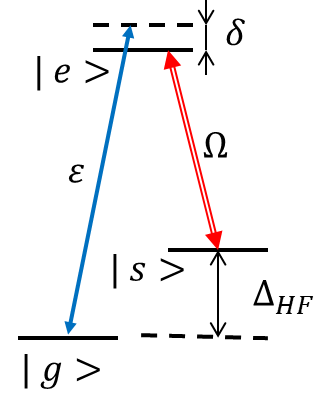 control
probe
λ/2
OI
Slave
L1
L2
EOM
ECDL
PBS
λ/2
Etalon
Experimental setup
PD1
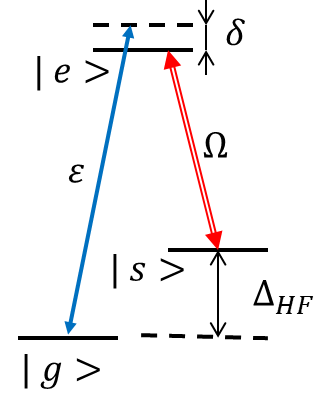 EIT cell
PD2
λ/2
PBS
PBS
control
BPD
ND
probe
50/50 BS
PBS
bypass
LO
PBS
λ/2
λ/2
L1
L2
PZT
PBS
PBS
PBS
λ/2
Squeezing cell
19
Experimental results
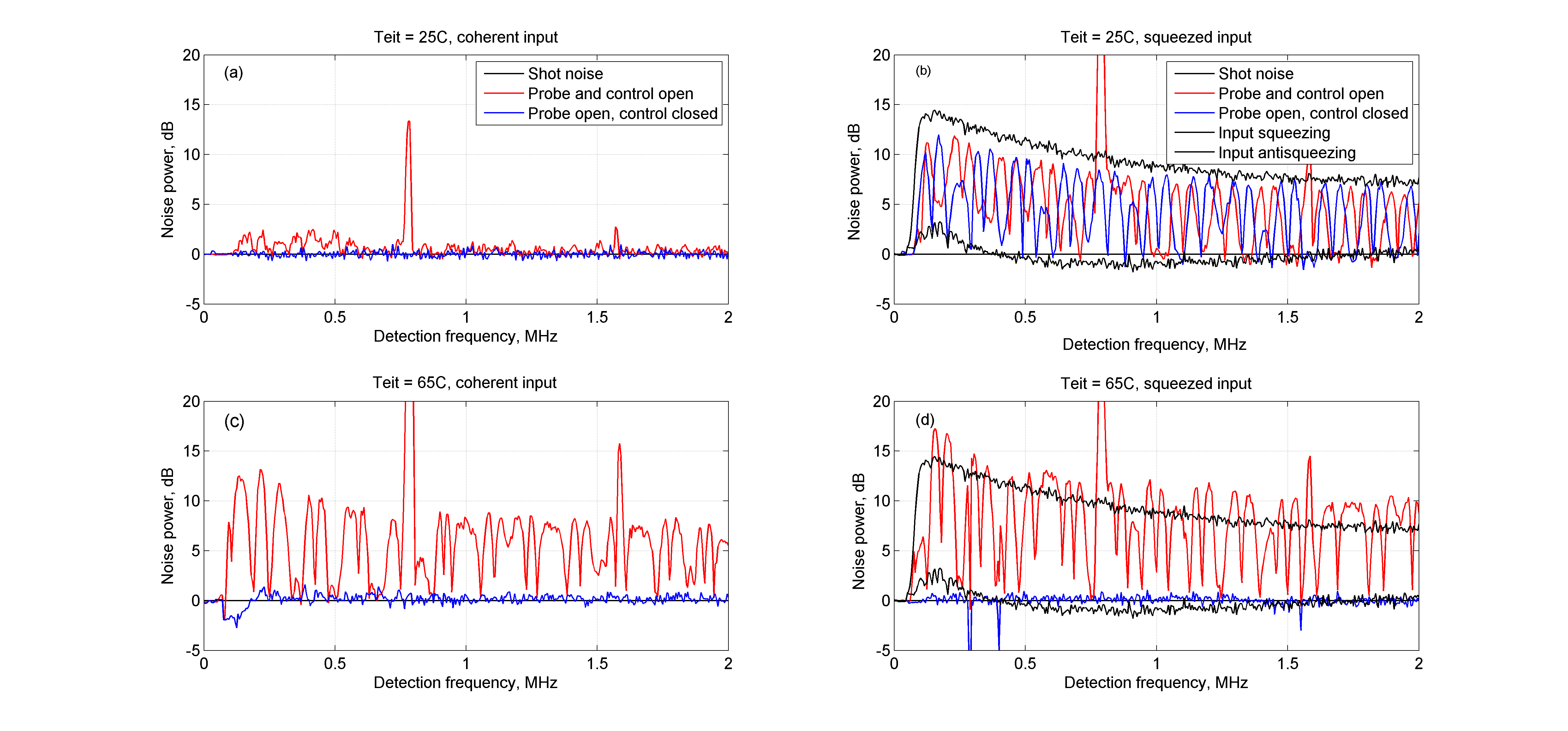 + Squeeze angle scan
20
Experimental results
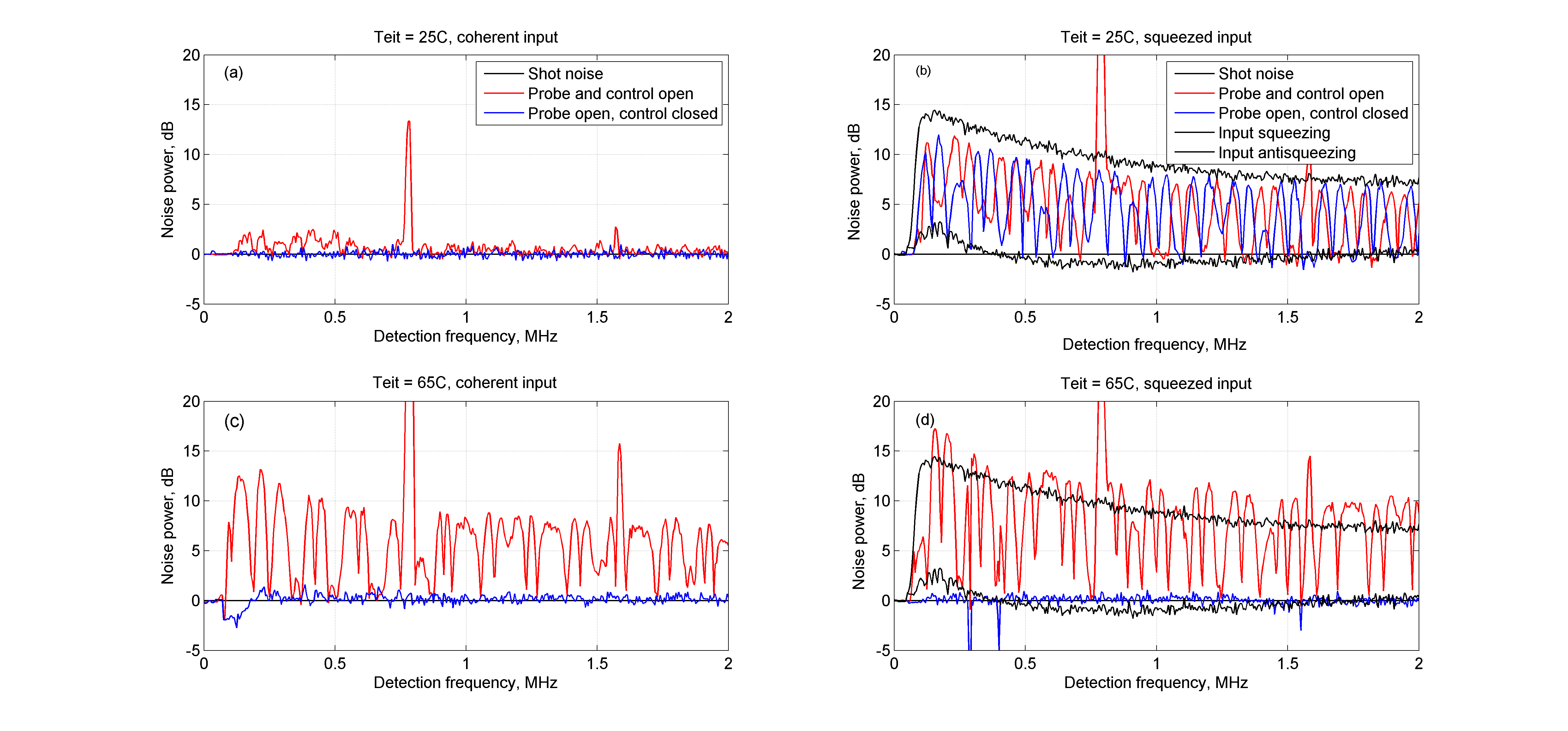 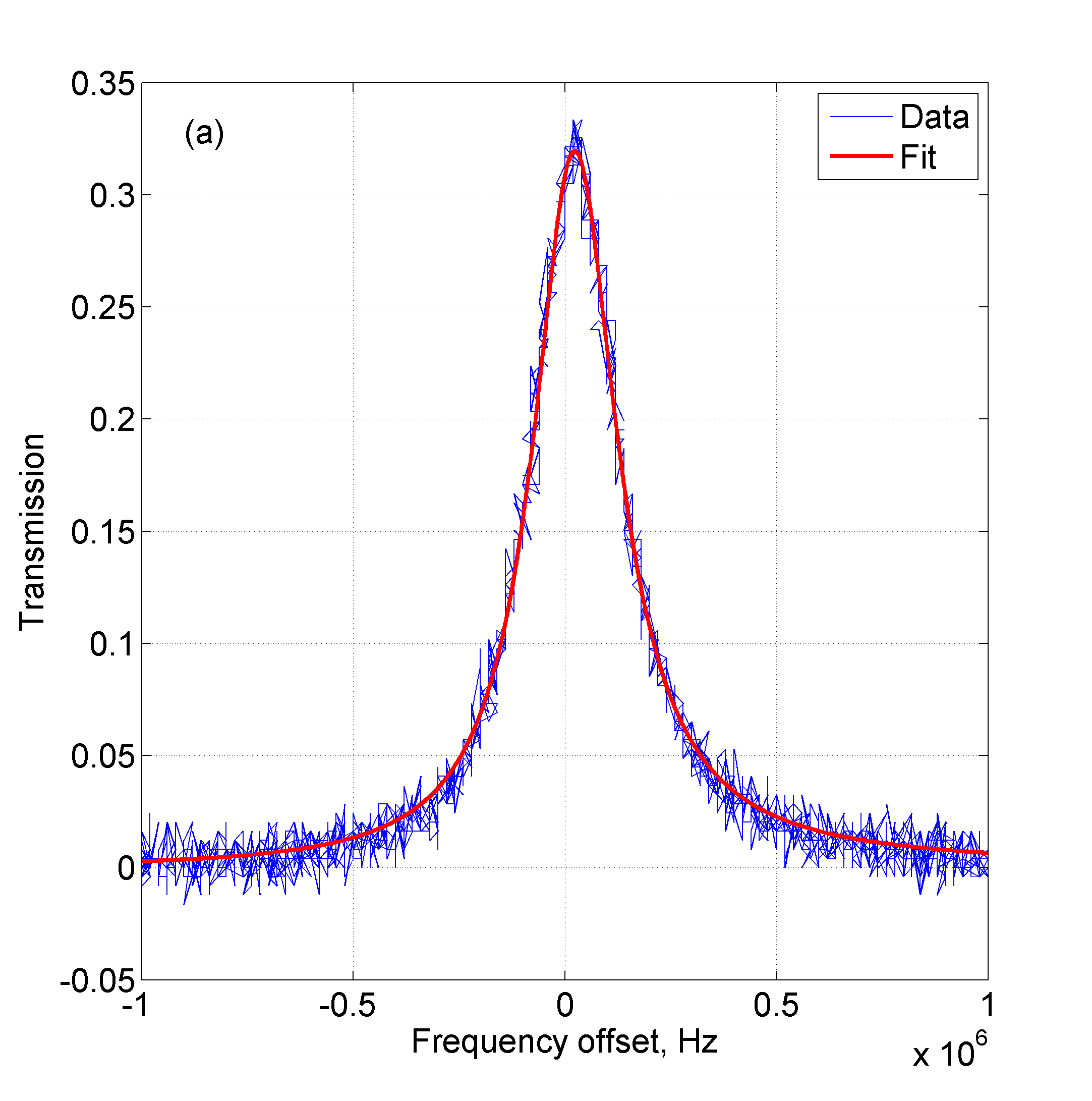 21
Experimental results
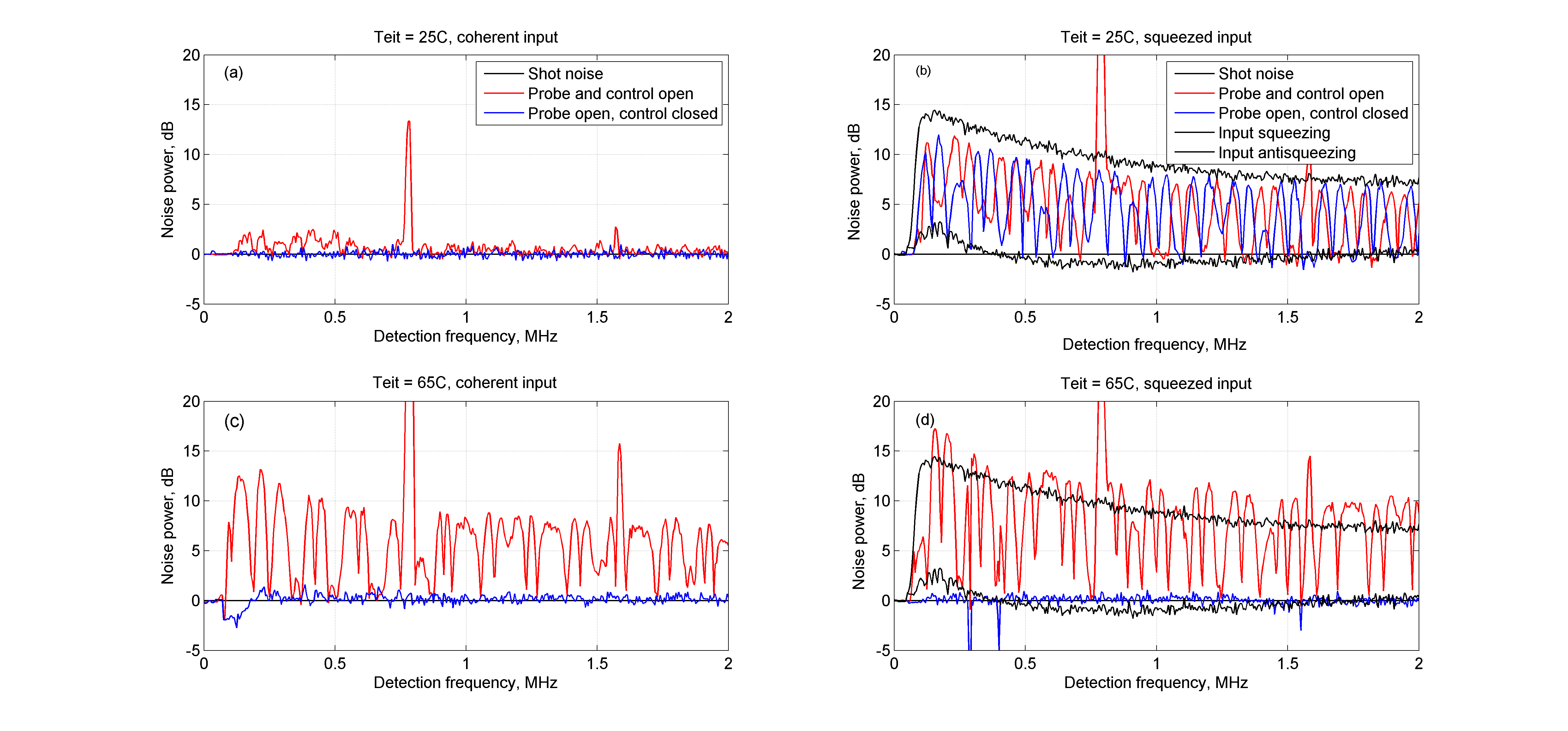 22
Experimental setup
PD1
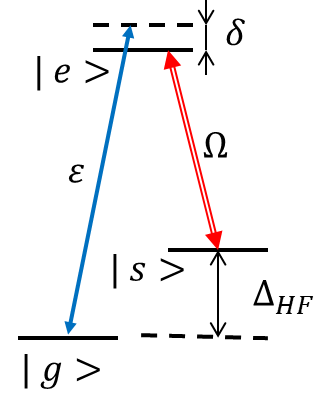 EIT cell
PD2
λ/2
PBS
PBS
control
BPD
ND
probe
50/50 BS
PBS
bypass
LO
PBS
λ/2
λ/2
L1
L2
PZT
PBS
PBS
PBS
λ/2
Squeezing cell
23
Excess noise power for different coherent probe input powers.
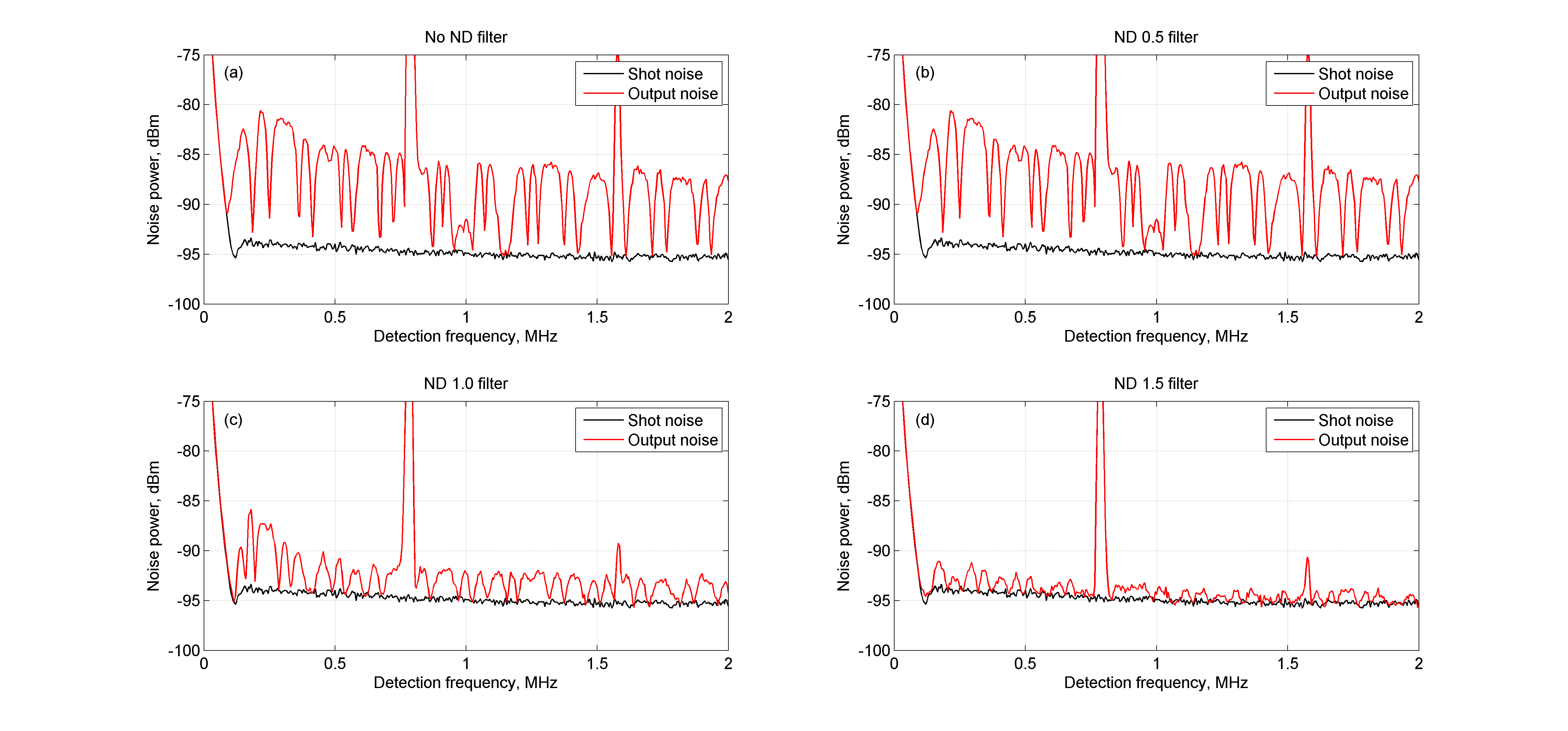 24
Improved setup
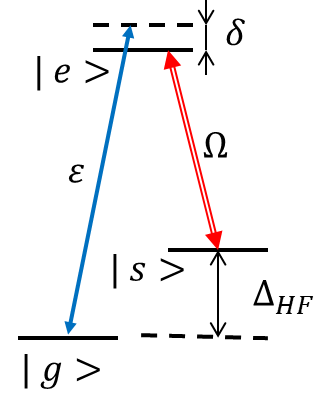 BPD
Local oscillator
50/50 BS
bypass
control
EIT cell
L1
L2
GP
PBS
GP
PBS
λ/2
Squeezing cell
Pump leakage reduced from 0.5 uW to 20 nW
25
Experimental results
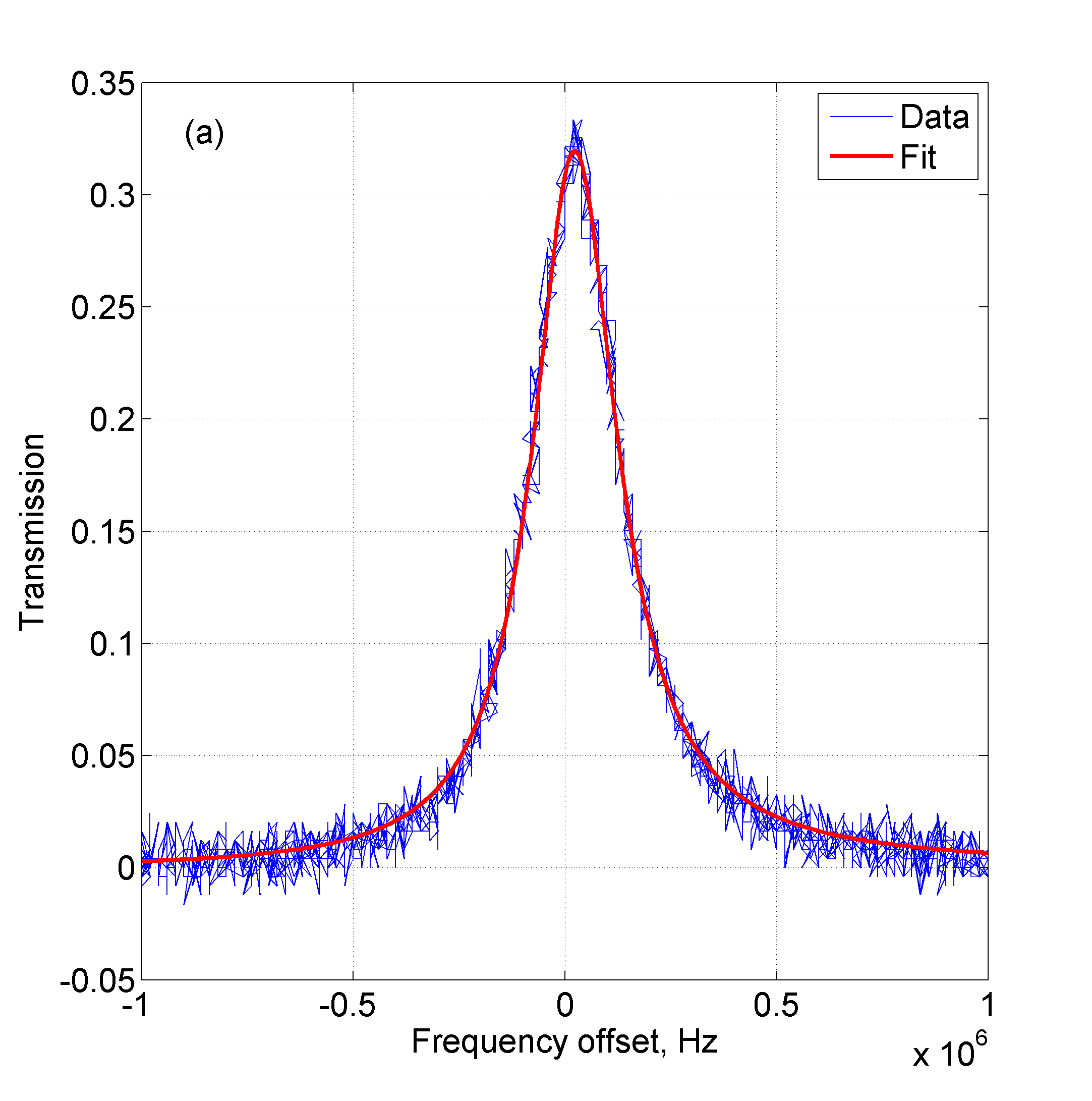 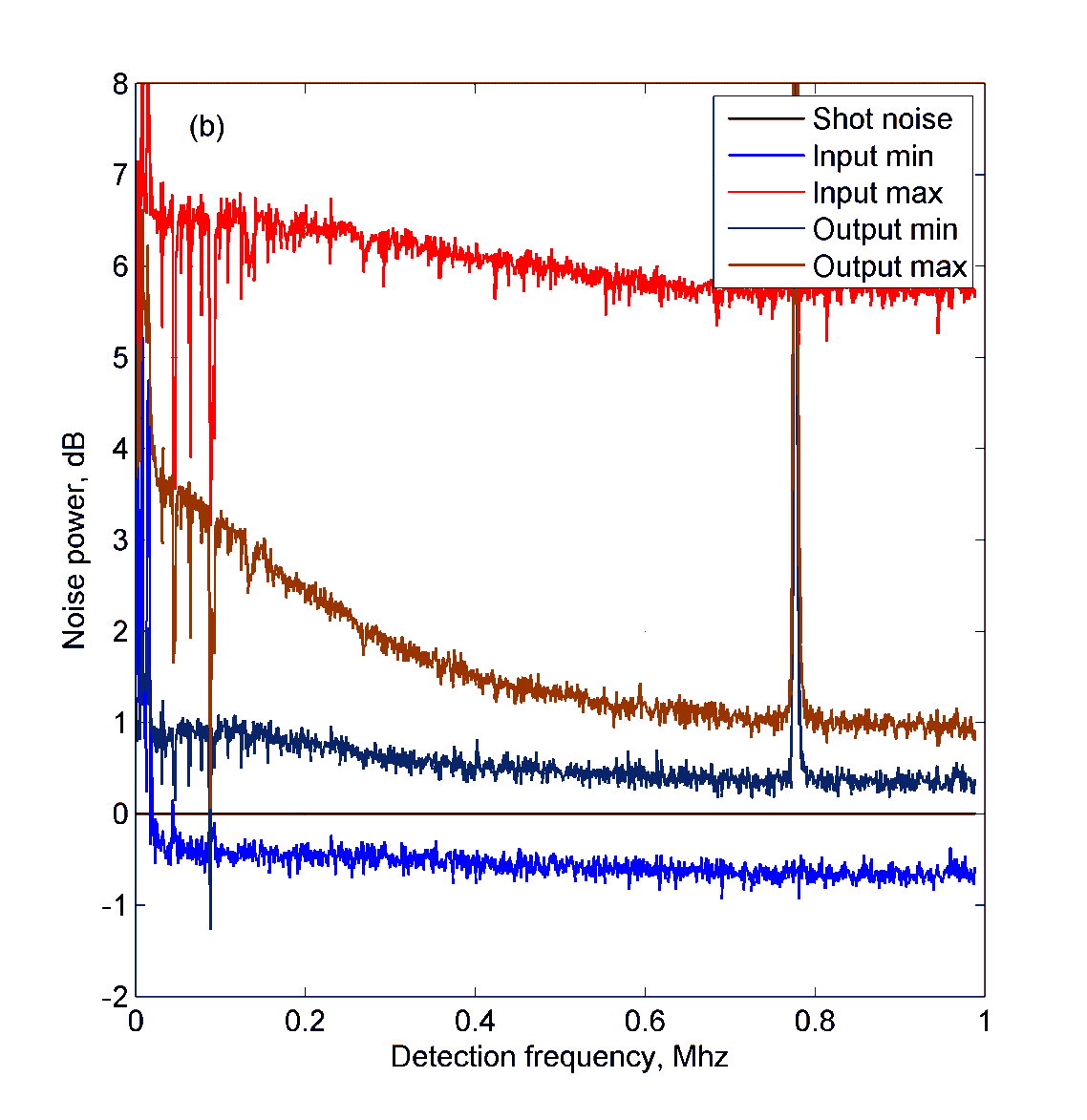 26
Probing dense atomic media with noise
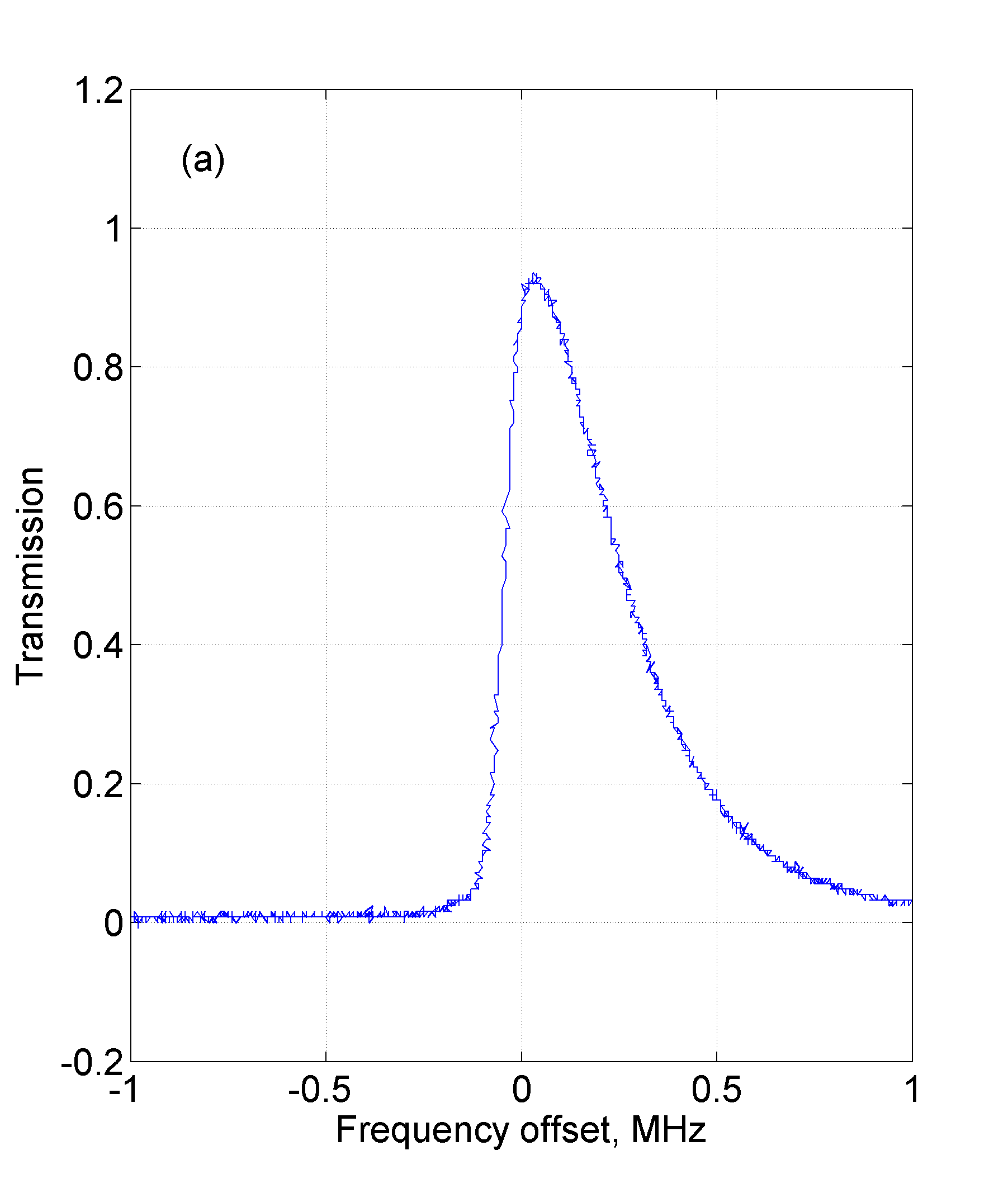 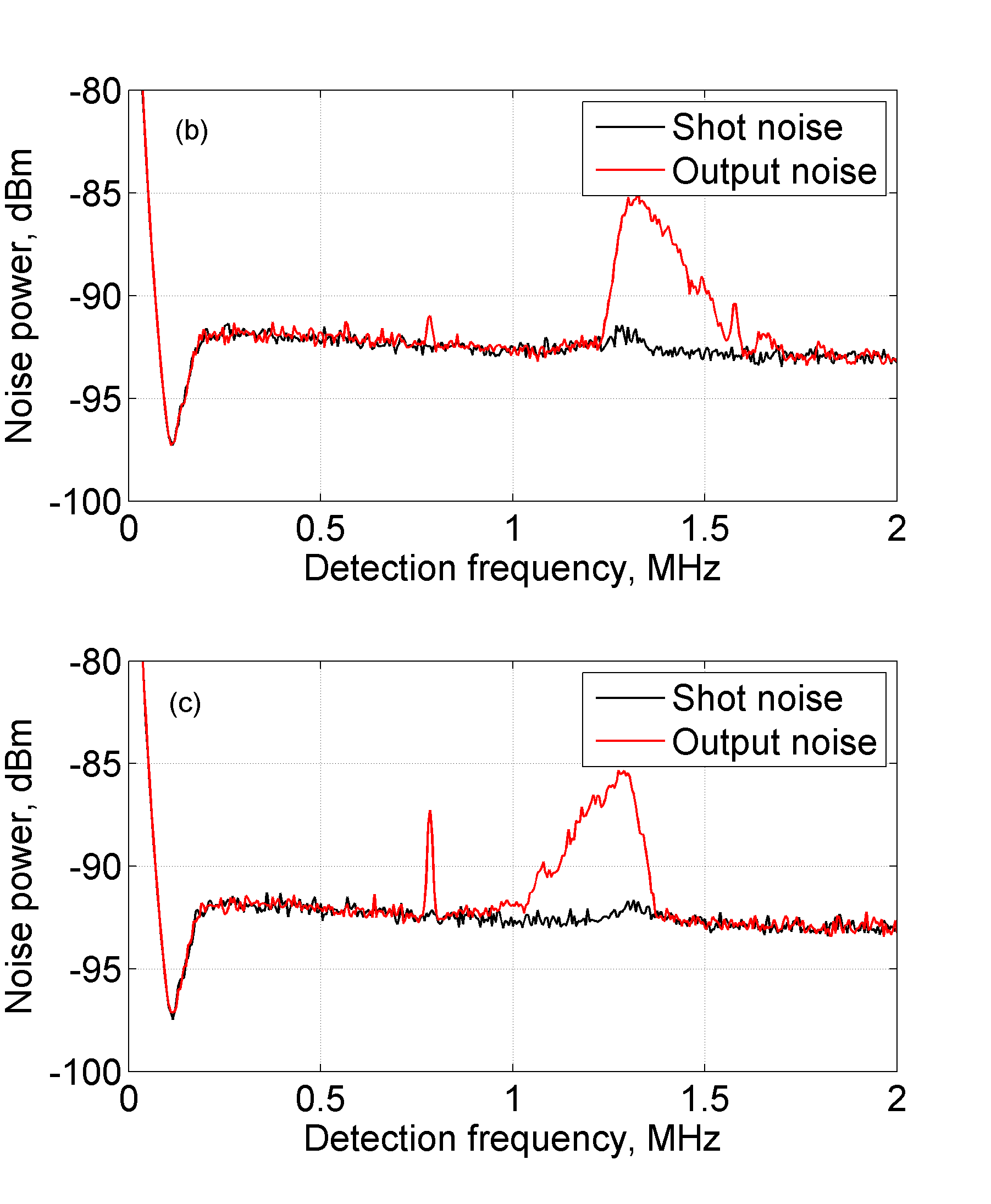 27
Outline
Squeezed states of light	
Previous experiment

Hyper-fine EIT filtering experiment	
“Fast” squeezing experiment

Future plans
28
“Fast” squeezing experiment motivation
Phys. Rev. Letters 86 (2001) 3925A. Kuzmich et al., “Signal Velocity, Causality, and Quantum Noise in Superluminal Light Pulse Propagation”

Journal of Optics 12 (2010) 104007R. W. Boyd et al., “Noise properties of propagation through slow- and fast-light media”
29
Faraday rotation
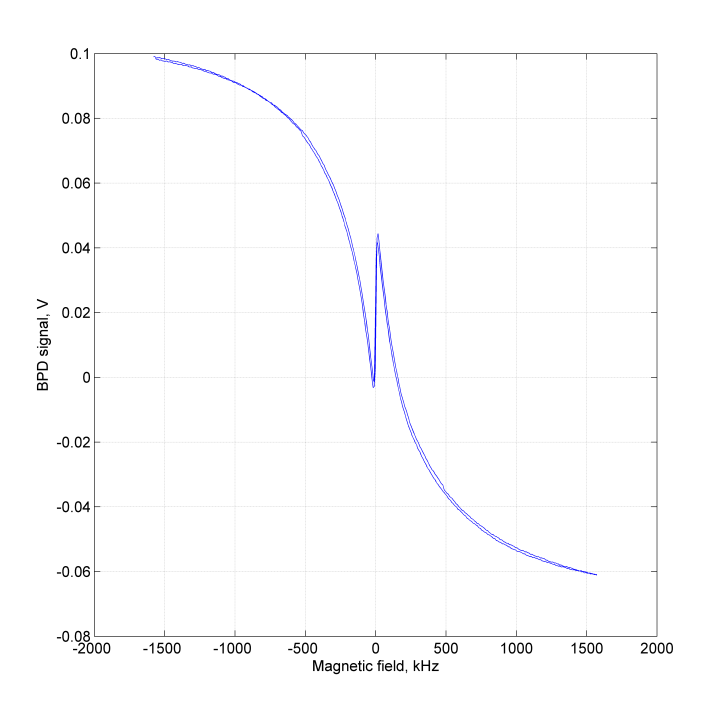 BPD
PBS
λ/2
Interaction cell
30
Faraday rotation
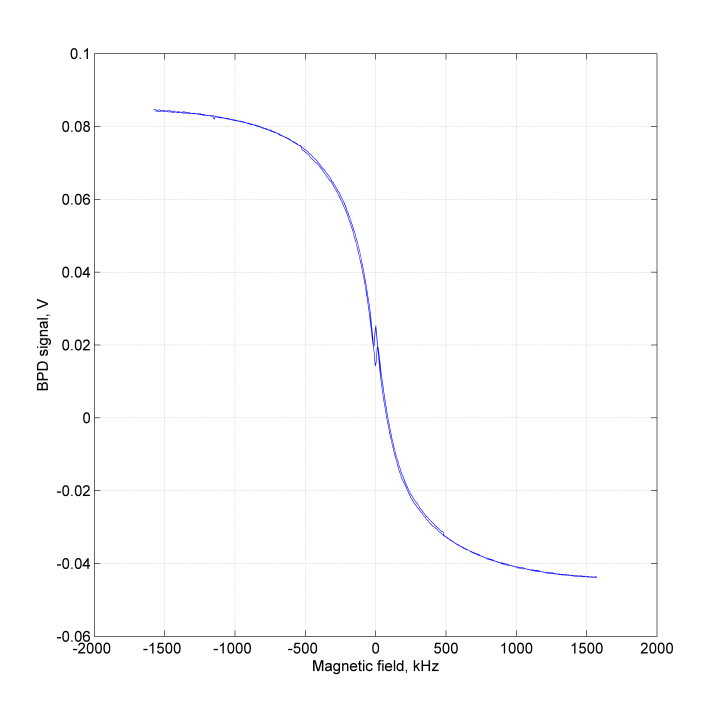 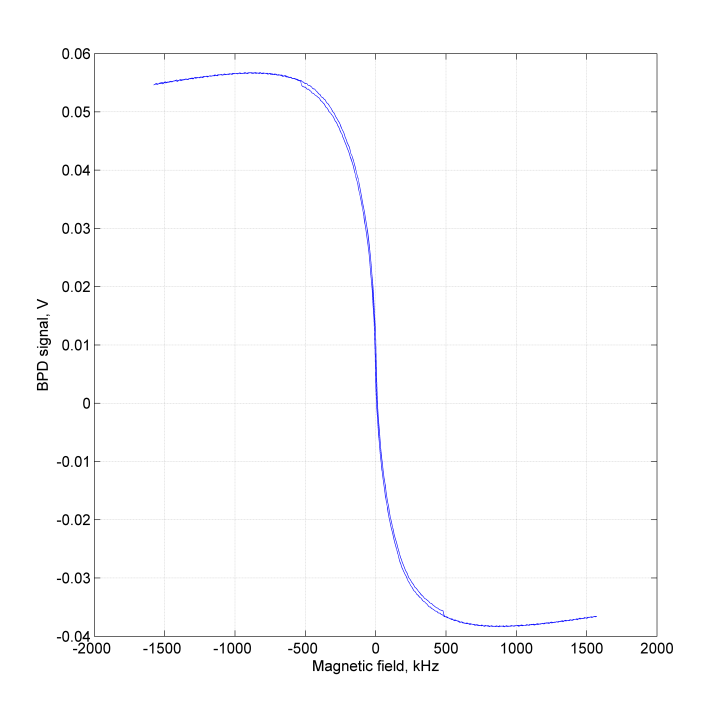 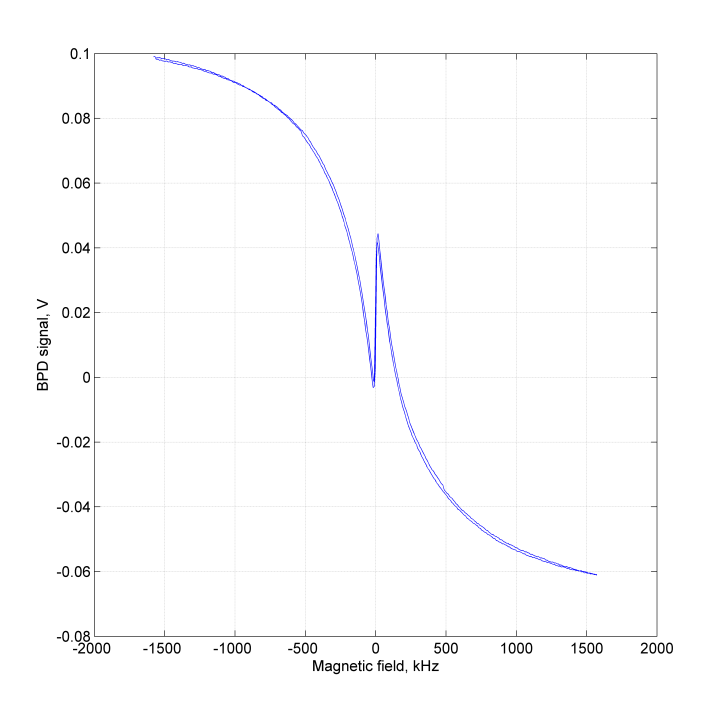 1.8 mW
10.8 mW
5.4 mW
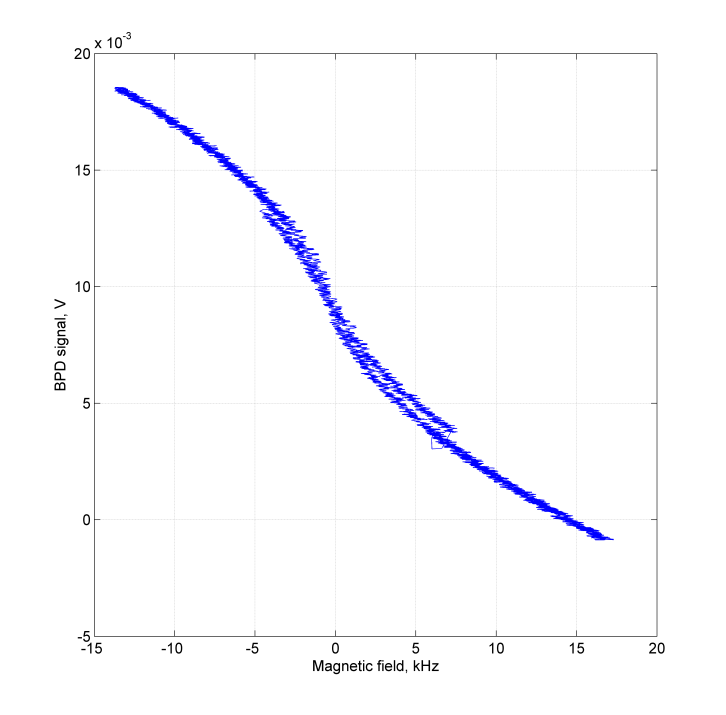 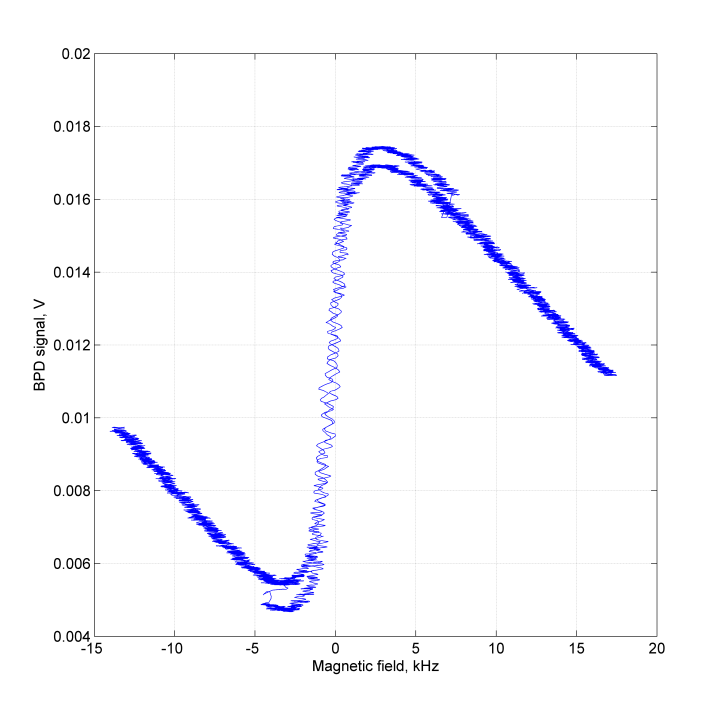 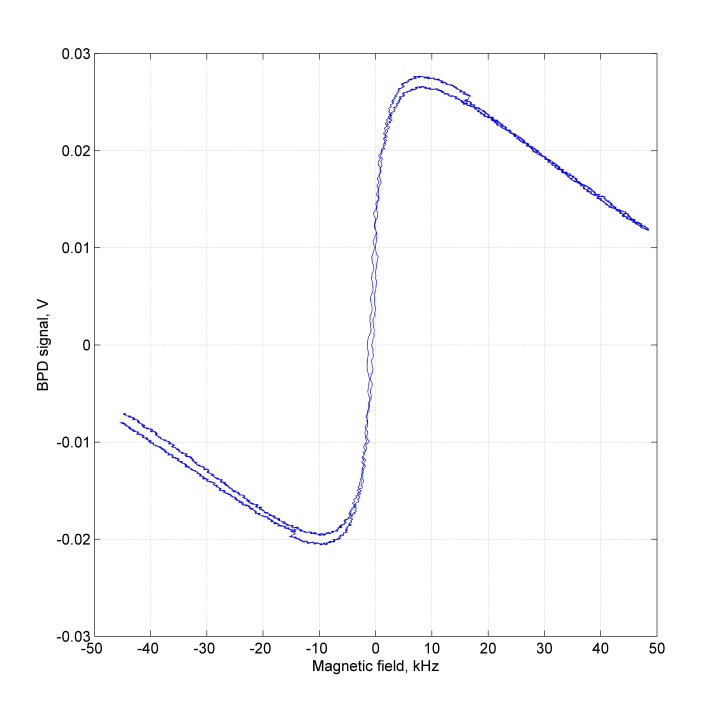 31
Group velocity
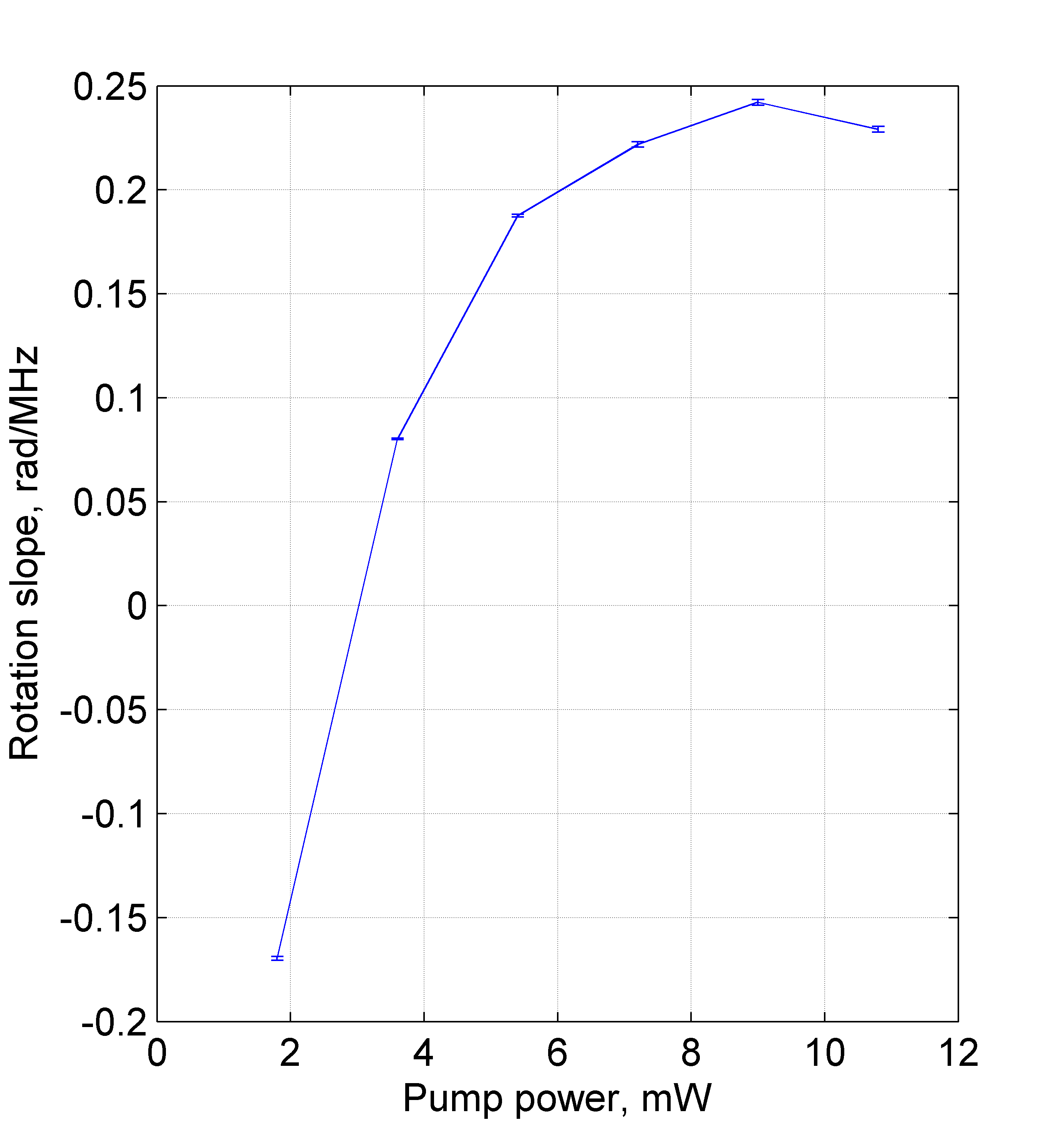 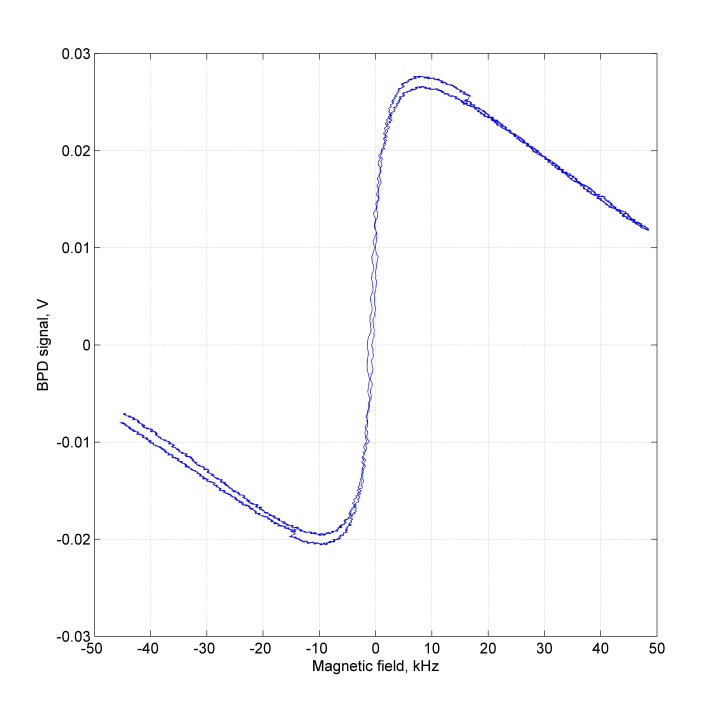 32
Experimental setup
Squeezed vacuum state
+ Local oscillator
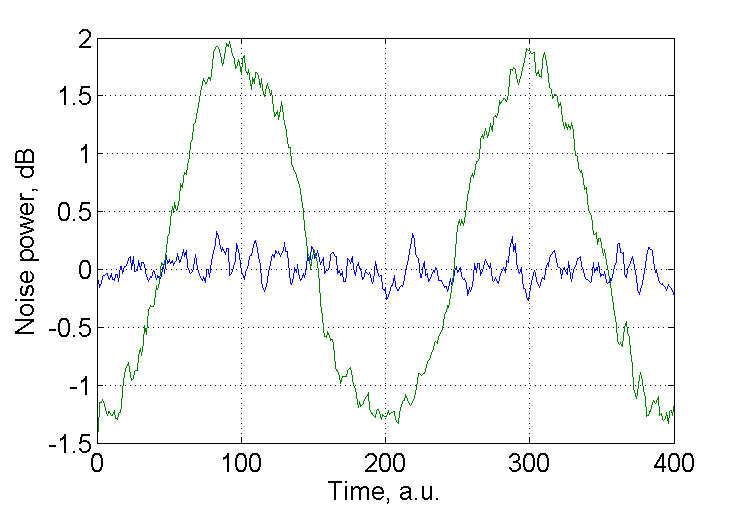 Spectrum analyzer
A. Lezama et al., Phys. Rev. A 84 (2011) 033851
33
BPD
PBS
λ/2
λ/4
bypass
PBS
L1
L2
GP
Squeezing cell
Interaction cell
Results
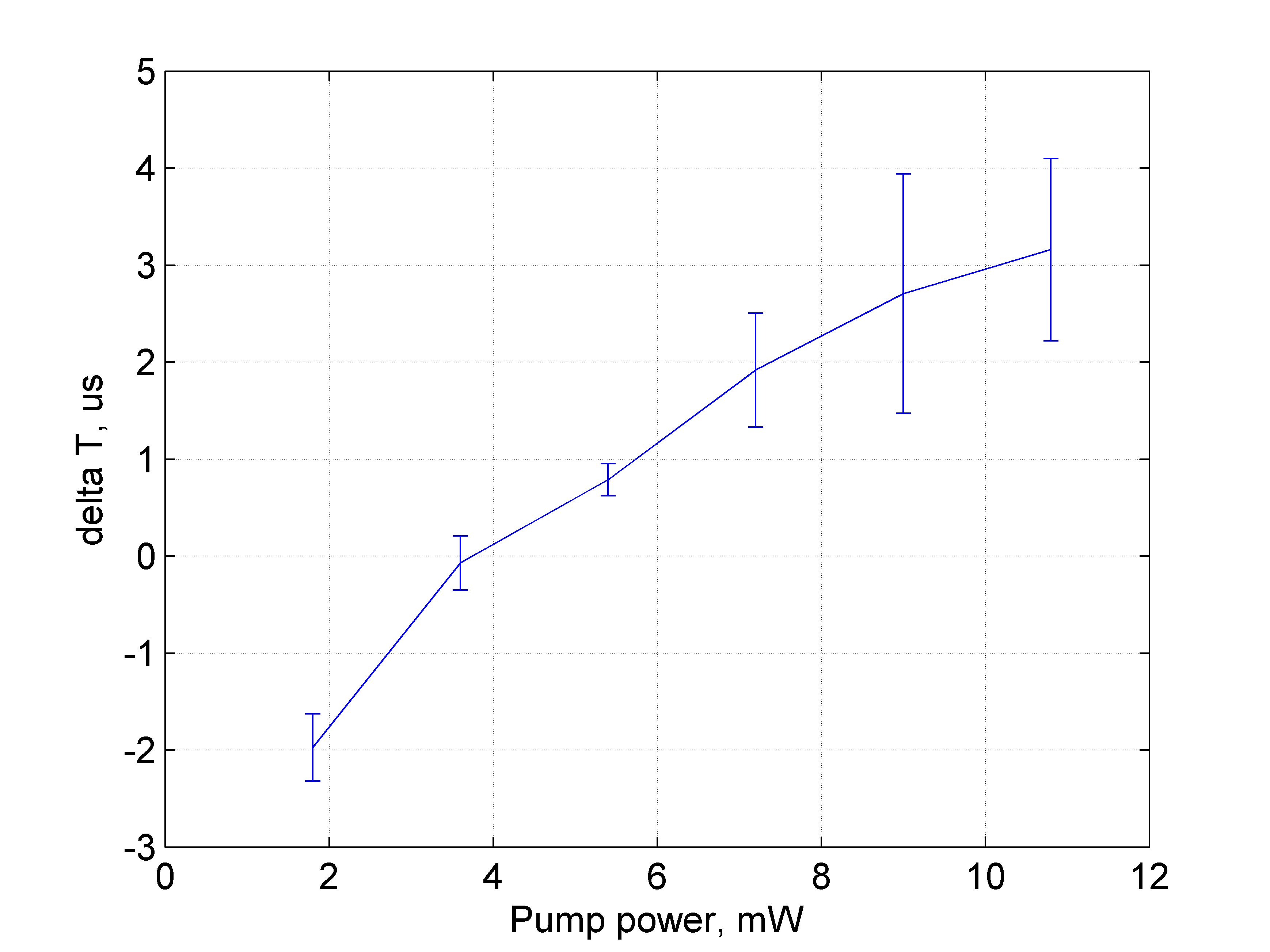 34
Future plans
Finish “fast” squeezing experiment
Optical gyroscopes based on slow/fast light
35
Summary
36
EIT effect
EIT effect
EIT effect
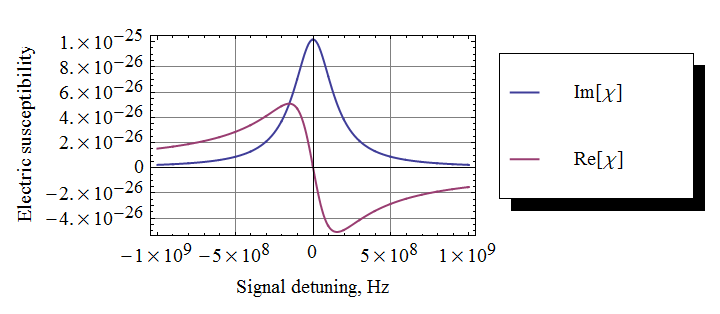 EIT effect
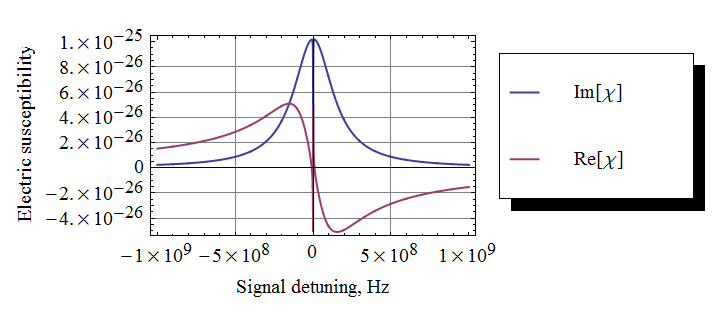 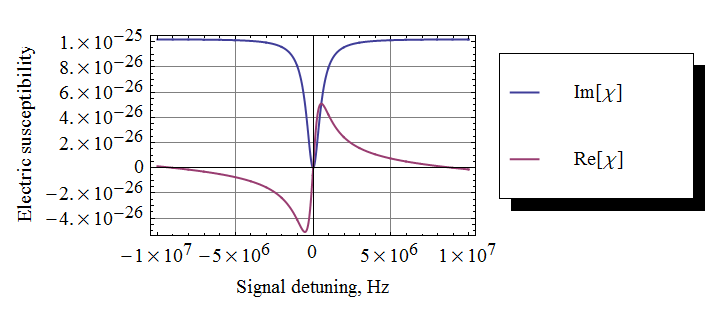 EIT effect
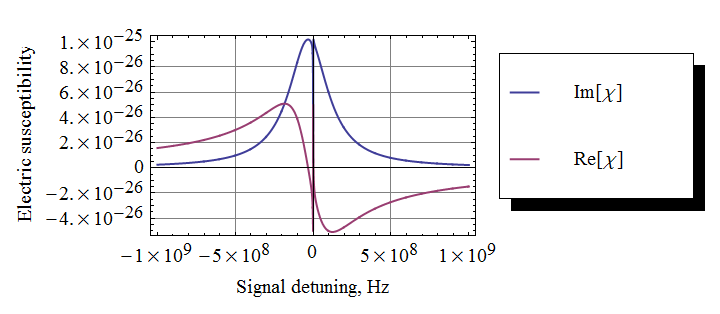 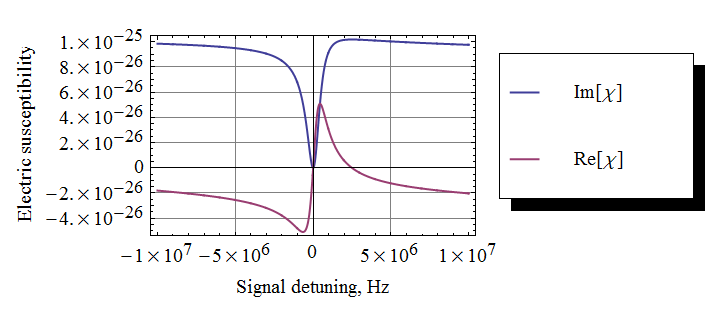